Neurotické poruchy
MUDr. Adam Fiala
Psychiatrická klinika LF MU
Osnova
1. Úzkost
2. Klasifikace podle MKN-10
3. Terapie
Co je to úzkost?
nepříjemný emoční stav, jehož příčinu není možné definovat
složitá kombinace emocí zahrnující strach, zlé předtuchy a obavy
nepříjemný prožitek napětí, tísně a vnitřního nepokoje
reakce na očekávané nebezpečí přicházející z vnitřní či vnější reality

strach, stres
různá intenzita a délka
spontánní, situační (fobie), anticipační
1. Úzkost
Jakou má evoluční funkci?








Příprava organismu v nebezpečných situacích + vyhýbání se jim.
FIGHT OR FLIGHT
1. Úzkost
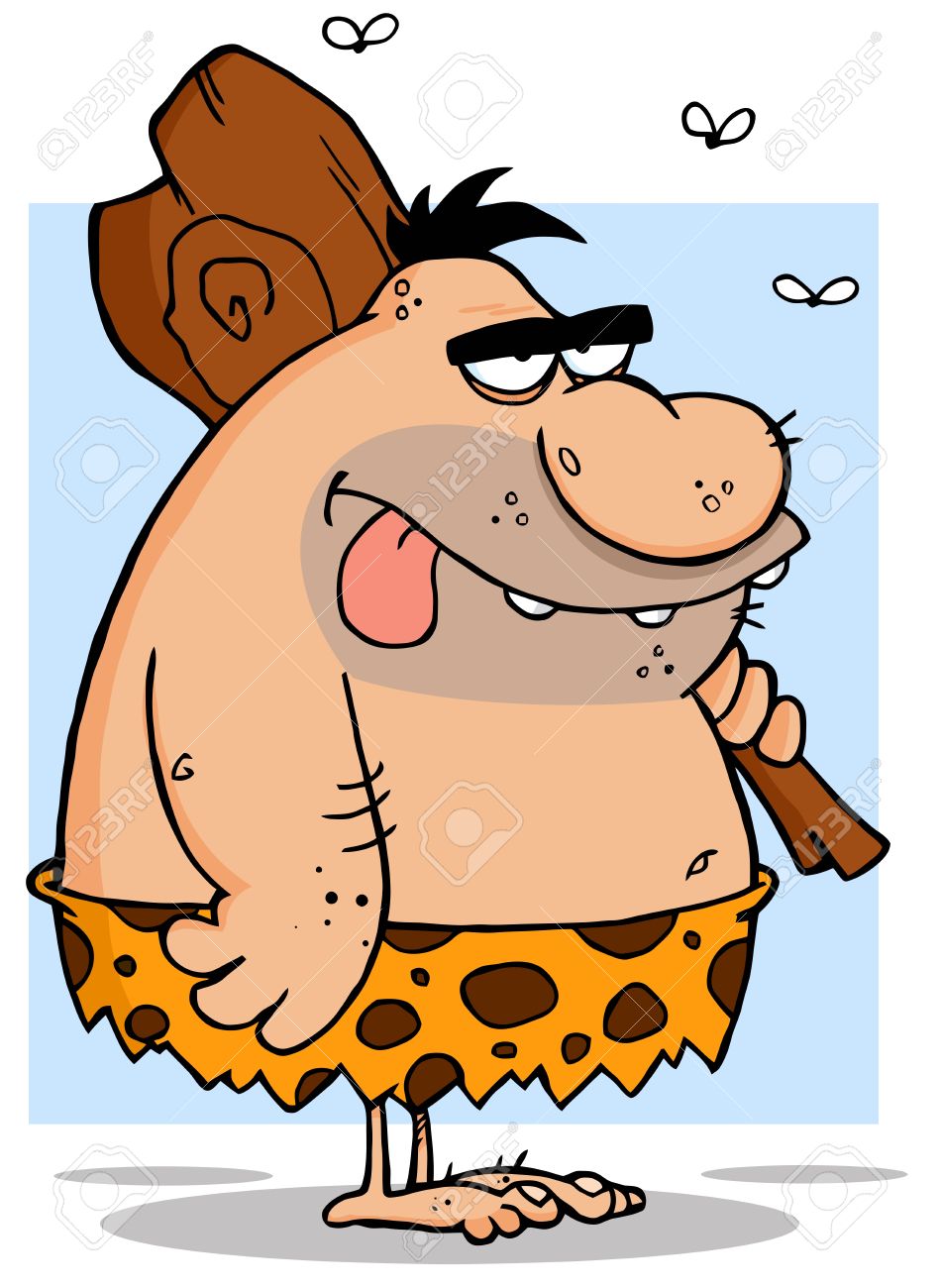 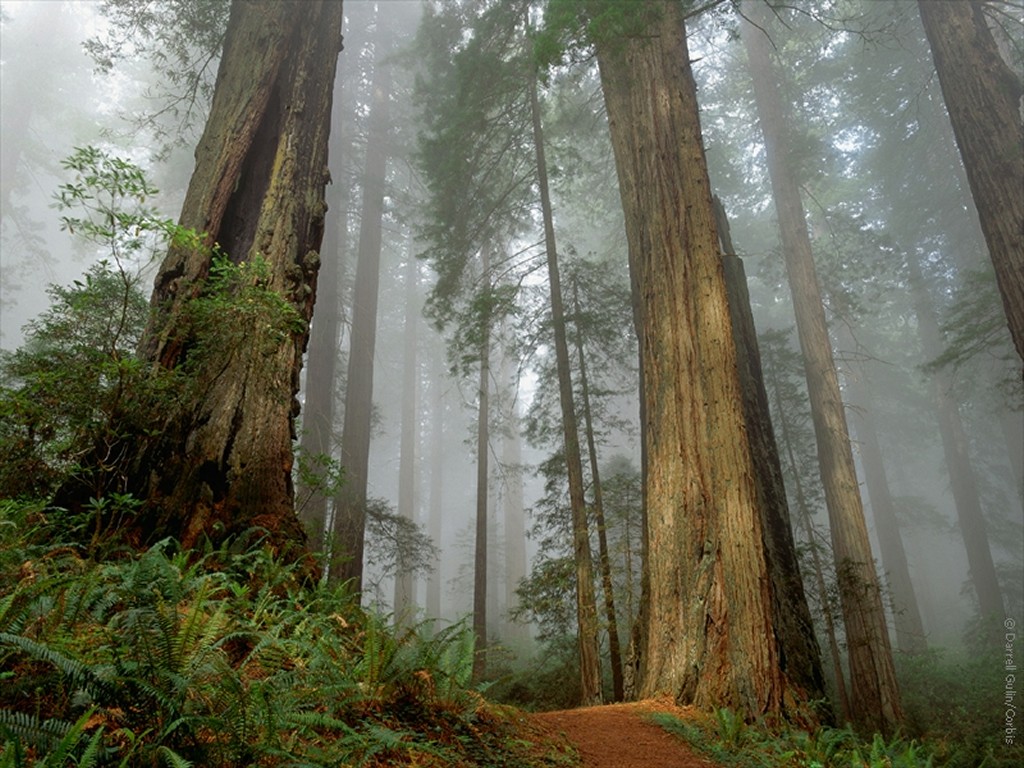 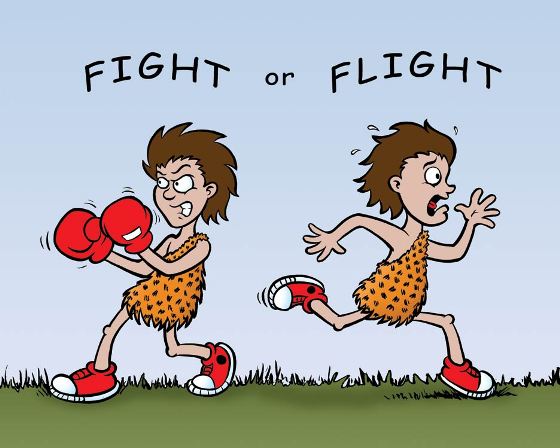 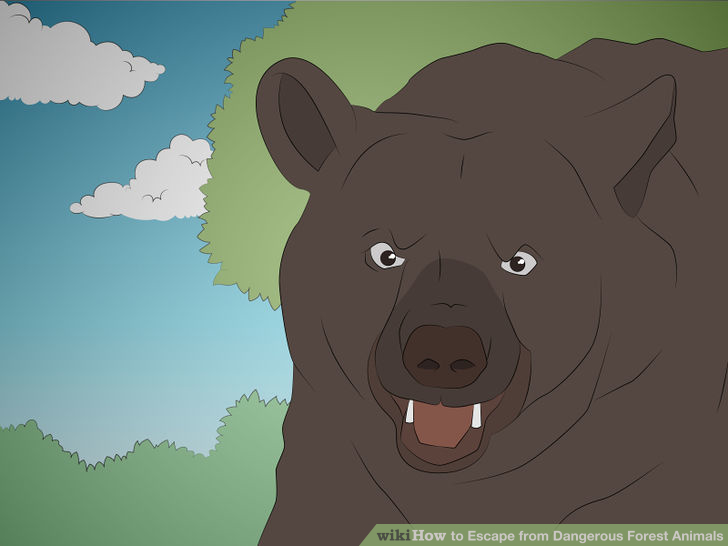 1. Úzkost
Stres
fyzická x psychologická hrozba
stresová reakce jako varovný signál
stresory x protektivní faktory
přiměřená hladina stresu
Úzkost potkáte vždy a všude
1. Úzkost
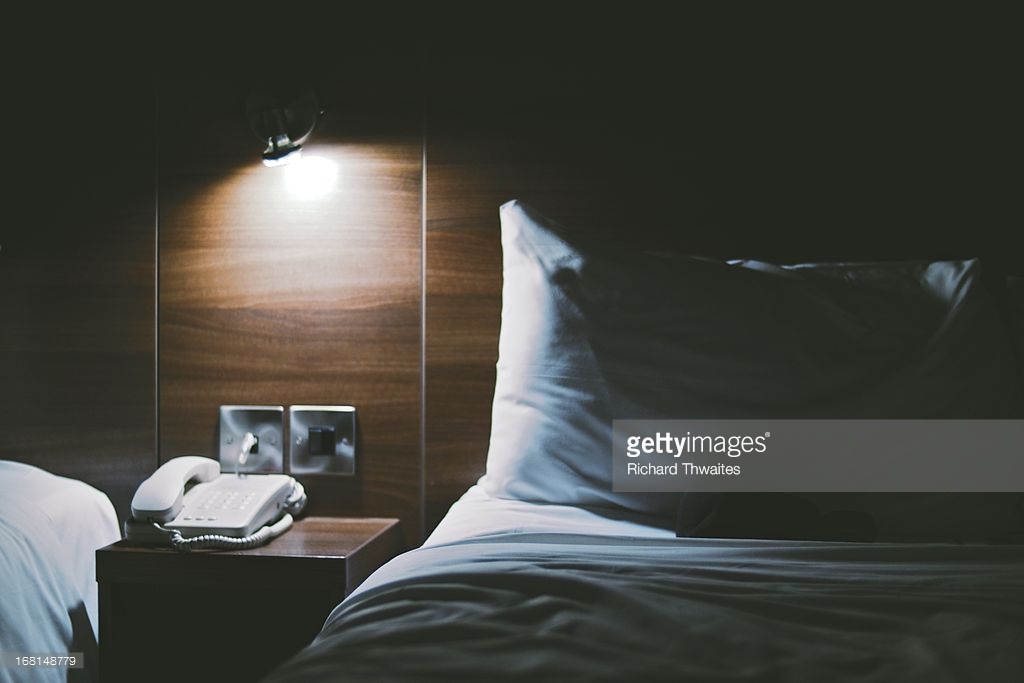 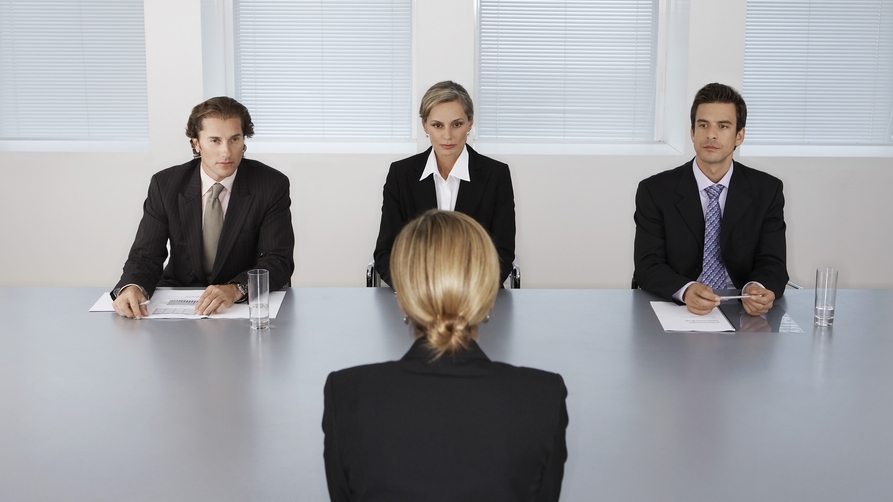 somatické příznaky
vegetativní hyperaktivita
palpitace, zrychlený pulz, pocení, třes, sucho v ústech
příznaky v oblasti hrudníku a břicha
obtížné dýchání, pocit zalykání se, nedostatku vzduchu, nepříjemné pocity/bolesti hrudníku, nauzea, dyspepsie
celkové příznaky
návaly horka, chladu, znecitlivění, mravenčení, závratě, točení hlavy, mdloby

psychické příznaky
neklid 
strach ze smrti, ztráty kontroly, „zešílení“, nemoci
depersonalizace, derealizace
1. Úzkost
Bludný kruh úzkosti
1. Úzkost
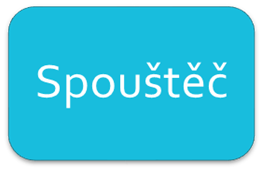 Neurotické poruchy
úzkost v nepřiměřených situacích či nepřiměřené intenzity a četnosti
větší význam psychogenních faktorů (vlivy prostředí, výchova, vývojové faktory, vztahy v dětství, vztahy s ostatními atd.), traumata v dětství (kritická vývojová fáze)
ztráta blízké osoby (separační trauma)
fyzické a psychické zneužívání, zanedbávání
nedostatek bezpečného rodinného zázemí
1. Úzkost
Klasifikace dle MKN-10
Úzkostné poruchy (F4x.x)
F40 Fobické úzkostné poruchy (fobie)
F41 Jiné úzkostné poruchy
F42 Obsedantně kompulzivní porucha
F43 Reakce na stres a poruchy přizpůsobení
F44 Disociační (konverzní) poruchy
F45 Somatoformní poruchy
F48 Jiné neurotické poruchy
2. Klasifikace
Společné rysy fobií
fobie = úzkost vázaná na specifickou situaci, která běžně u lidí úzkost nebudí
je uvědomovaná jako nepřiměřená reakce
anticipační úzkost
vyhýbavé chování
F40 Fobické úzkostné poruchy
F40 Fobické úzkostné poruchy
F40.0 Agorafobie
„nedostupnost pomoci“
veřejná prostranství, dav, cestování, opuštění domova i uzavřené prostory
přítomen náhled
v extrémním případě sedí doma u telefonu
přítomny panické záchvaty
F40 Fobické úzkostné poruchy
F40.1 Sociální fobie
sociální situace – obava z negativního hodnocení
kromě spol. příznaků:
červenání se, tremor
strach ze zvracení
potřeba močení/defekace nebo strach z pomočení/pokálení ve společenské situaci
F40.2 Specifické (izolované fobie)
zoofobie			strach ze zvířat (obecně)
arachnofobie		strach z pavouků
cagnofobie			strach ze psů
musofobie			strach z myší
ailurofobie			strach z koček
akrofobie			strach z výšek
fotofobie			strach ze světla
hemofobie			strach z krve
kancerofobie		strach z rakoviny
nozofobie			strach z nemoci
nyktofobie			strach ze tmy
F40 Fobické úzkostné poruchy
F41.0 Panická porucha
epizodická paroxysmální úzkost
opakovaný výskyt epizod panické úzkosti
náhlý začátek s rychlým dosažením maxima, ohraničené trvání (max. hodina)
úzkost se svými somatickými (považovány za vedoucí) a psychickými projevy 
zvláště strach ze ztráty sebekontroly, ze smrti, ze „zešílení“, ze závažné tělesné choroby
není přítomna ohrožující situace
F41 Jiné úzkostné poruchy
F41.1 Generalizovaná úzkostná porucha
trvalá úzkost a obavy z obecných situací
minimálně 6 měsíců
zvýšené svalové napětí, neschopnost uvolnit se
zvýšená úleková reaktivita, hypoprosexie, iritabilita, hyposomnie s obtížným usínáním
F41 Jiné úzkostné poruchy
F41.2 Smíšená úzkostnáa depresivní porucha

ani jeden syndrom není vyjádřen v takové míře, aby bylo možné diagnostikovat depresivní či jinou úzkostnou poruchu
subsyndromální deprese a úzkost
F41 Jiné úzkostné poruchy
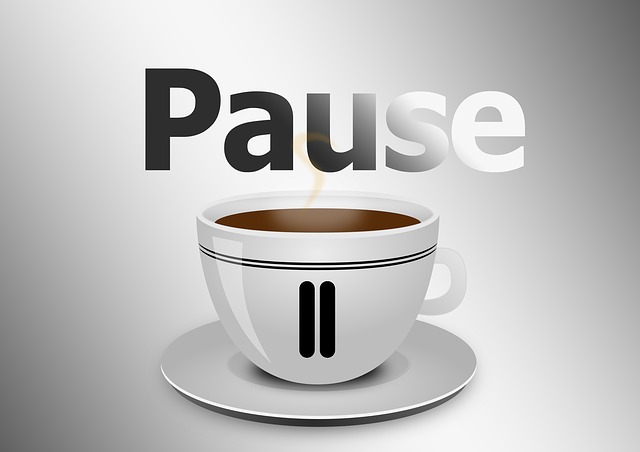 F42 Obsedantně-kompulzivní porucha
Obsese 
opakované stereotypní psychické obsahy
vtírající se
nežádoucí a rušivé
vnímány jako nesmyslné, avšak vlastní psychické prožitky, vyvolávají úzkost
F42 Obsedantně-kompulzivní porucha
Kompulze
opakované stereotypní jednání či duševní činnost
má zabránit úzkosti z obsahu obsesí
potlačování vede k nárůstu tenze
F43.0 Akutní reakce na stres
výjimečně závažná traumatická, katastrofická událost
okamžitý rozvoj příznaků
inic. stádium: „ustrnutí“, snížená schopnost chápat podněty a reagovat na ně
navazuje další omezení aktivity (až disociativní stupor) nebo aktivita (často neúčelná, agitace, útěková reakce)
emoční projevy: zloba, zoufalství, strach, panická úzkost
včasná pomoc zabraňuje pozdním následkům – Posttraumatická stresová porucha, Posttraumatická porucha osobnosti
F43 Reakce na závažný stres
F43. 1 Postraumatická stresová porucha
do 6 měsíců od traumatické události
hypermnézie - opakované vzpomínky, představy, sny, flashbacky
úzkost při situacích podobných (i symbolicky) stresové události, vyhýbavé chování (vč. myšlenek, vzpomínek; amnézie)
pocit „necitlivosti“, odcizení, anhedonie, emoční oploštění
sebeobviňování, sebedevalvace
přecitlivělost – obtížné usínání, iritabilita, hypoprosexie, zvýšená ostražitost, zvýrazněná úleková reakce
F43 Reakce na závažný stres
F43 Reakce na závažný stres
F43. 2 Poruchy přizpůsobení
úzkostně-depresivní reakce na zátěžovou životní situaci
v období adaptace na významnou životní změnu
důležitá je individuální vulnerabilita
Hysterie
F44 Disociativní (konverzní) poruchy
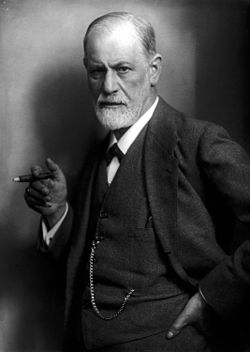 „Při hysterii se nepřípustná myšlenka stává neškodnou tím, že se její náboj transformuje do tělesného příznaku.
Pro tento mechanismus budu používat jméno konverze.“
řada příznaků, které vznikají jako důsledek vytěsnění určitého myšlenkového obsahu z vědomí (příliš bolestný, ohrožující)
pokračují ve svém působení vytvářením tělesných příznaků
ztráta normální integrace mezi vzpomínkami, bezprostředními pocity a ovládáním těla
F44 Disociativní (konverzní) poruchy
„disociace“: odštěpení části obsahu vědomí se samostatnými projevy
„konverze“: převod „nepovolených“ emocí na tělesné projevy na základě symbolických vztahů
„psychogenní původ“: úzká časová souvislost s emočně významnou událostí, traumaty, neřešitelnými nebo nesnesitelnými problémy, narušenými vztahy; popírání jejich existence
často podíl pozitivních důsledků pro postiženého (sekundární zisky)
F44 Disociativní (konverzní) poruchy
F44.0 Disociativní amnézie
F44.1 Disociativní fuga
F44.2 Disociativní stupor
F44.3 Trans a stavy posedlosti
F44.5 Disociativní křeče
Disociativní senzorické poruchy, poruchy motoriky, Ganserův syndrom, Mnohočetná porucha osobnosti
F44 Disociativní (konverzní) poruchy
Diagnostika
vyloučení somatické příčiny
náhlý začátek, neobvykle rychlá progrese, záchvatovité horšení
náhlé remise, atypické kolísání tíže, lokalizace a rázu příznaků
provokující události: úraz, zdravotní příhoda, kumulace každodenních stresorů (finanční, vztahové, pracovní potíže), změna životní role, ztráta blízké osoby, trauma (asi 20%)
F44 Disociativní (konverzní) poruchy
správné sdělení diagnózy (až 44% remise), důležité je věřit příznakům pacienta
psychoterapie
léčba komorbidních příznaků
fyzioterapie
Terapie
F44 Disociativní (konverzní) poruchy
koncept „somatizace úzkosti“
opakované stížnosti na tělesné příznaky, které nemají korelát v tělesném onemocnění, i přes ujištění o negativních nálezech
návaznost na stresové události či problémy
sekundární zisky
F45 Somatoformní poruchy
F45.0 Somatizační porucha
2 roky stížnost na som. příznaky, naléhání na jejich diagnostiku
příznaky proměnlivé, rozmanité
bolesti, GIT příznaky – dyspepsie - sexuální symptomy - ztráta libida, sex. dysfunkce, slabost, potíže s polykáním, „knedlík v krku“
Další: Nediferencovaná somatizační porucha, Somatoformní vegetativní dysfunkce (příznaky vegetativní dysbalance), Přetrvávající bolestivá somatoformní porucha (6 měsíců algie často nerespektující inervaci)
F45 Somatoformní poruchy
F45.2 Hypochondrická porucha
6 měsíců obava z přítomnosti závažného onemocnění na základě nerealistické interpretace běžných tělesných projevů, či přesvědčení o tělesné deformitě/zohyzdění; vyžadují jejich léčbu
„co když mám…“
F45 Somatoformní poruchy
F48.0 Neurastenie („dráždivá slabost“)
typ 1: zvýšená duševní únavnost
typ 2: zvýšená fyzická únavnost
F48.1 Syndrom depersonalizace a derealizace
depersonalizace – pocit odtržení od prožívání sebe sama
derealizace – pocit odtržení od okolního dění
F48 Jiné neurotické poruchy
Anxiolytika
benzodiazepiny
+ rychlý nástup účinku
- behaviorální/kognitivní toxicita, paradoxní excitace, rebound fenomén, závislost (u neurotických poruch zvýšené riziko!) + odvykací syndrom, potenciace s alkoholem, amnestický účinek
3. Terapie
Anxiolytika
nebenzodiazepinová anxiolytika
propandioly: guaifenezin – spíše na příznaky „tenze“ – relaxuje, menší vliv na psych. komponenty úzkosti
azapirony: buspiron (5HT1AR) – srovnatelná účinnost s BZD; délka nástupu účinku
antihistaminika: hydroxyzin
3. Terapie
3. Terapie
Dlouhodobá terapie
Antidepresiva - SSRI (escitalopram, sertralin, paroxetin), SNRI (venlafaxin), IMAO (moklobemid), NaSSa (mirtazapin), TCA (klomipramin – OCD)
Antipsychotika – quetiapin, olanzapin, risperidon
Antikonvulziva
pregabalin, lamotrigin, lithium, karbamazepin, valproát
Betablokátory
som. projevy úzkosti, lépe jednorázové použití

 Stimulační metody – ECT, rTMS, DBS
Psychoterapie
 – KBT (expozice, edukace, kognitivní rekonstrukce), 
psychodynamická psychoterapie (intrapsychický konflikt, interpretace – klarifikace – konfrontace) , 
Gestalt psychoterapie
...
3. Terapie
Děkuji za pozornost.


  Dotazy?
  (Fiala.Adam@fnbrno.cz)
Neurotické poruchy
Höschl C., Libiger J, Švestka J.: Psychiatrie, Tigis s.r.o.,Praha,2002,895 s.
Literatura